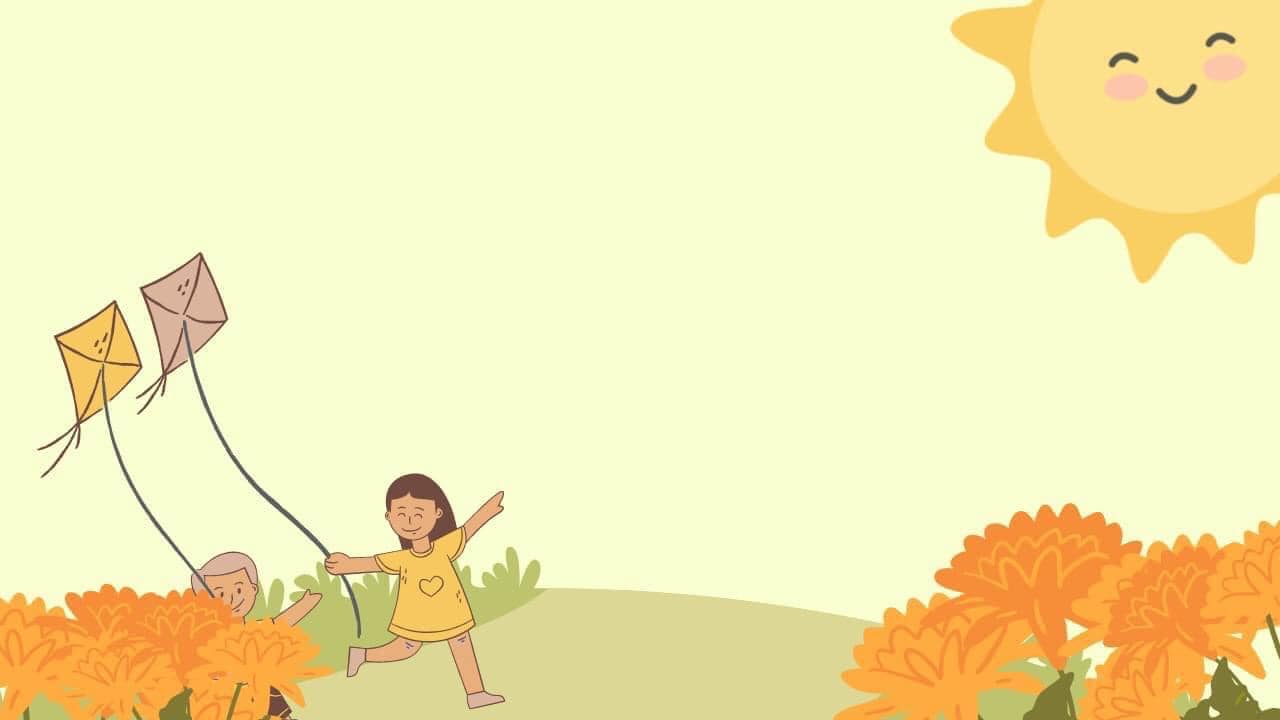 CHÀO MỪNG THẦY CÔ GIÁO VÀ CÁC EM HỌC SINH
Môn : Khoa học Tự nhiên 
Lớp: 8A1 
Trường: THCS Quảng Phú Cầu
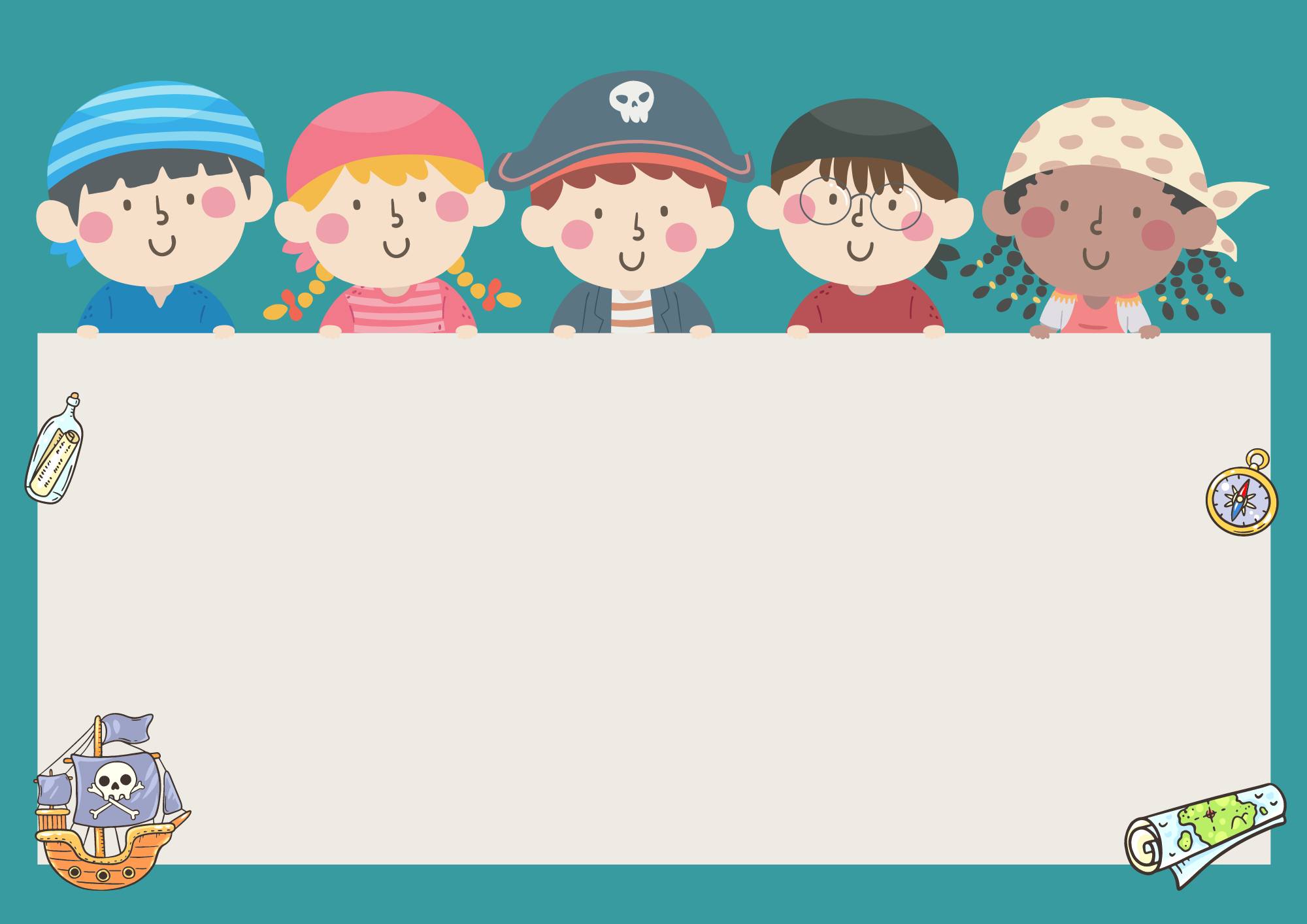 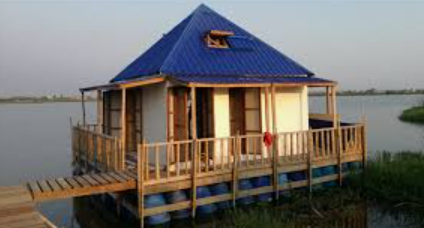 Tiết 7. Bài 15: TÁC DỤNG CỦA CHẤT LỎNG LÊN VẬT ĐẶT TRONG NÓ 
BÀI DẠY STEM: NHÀ NỔI CHỐNG LŨ
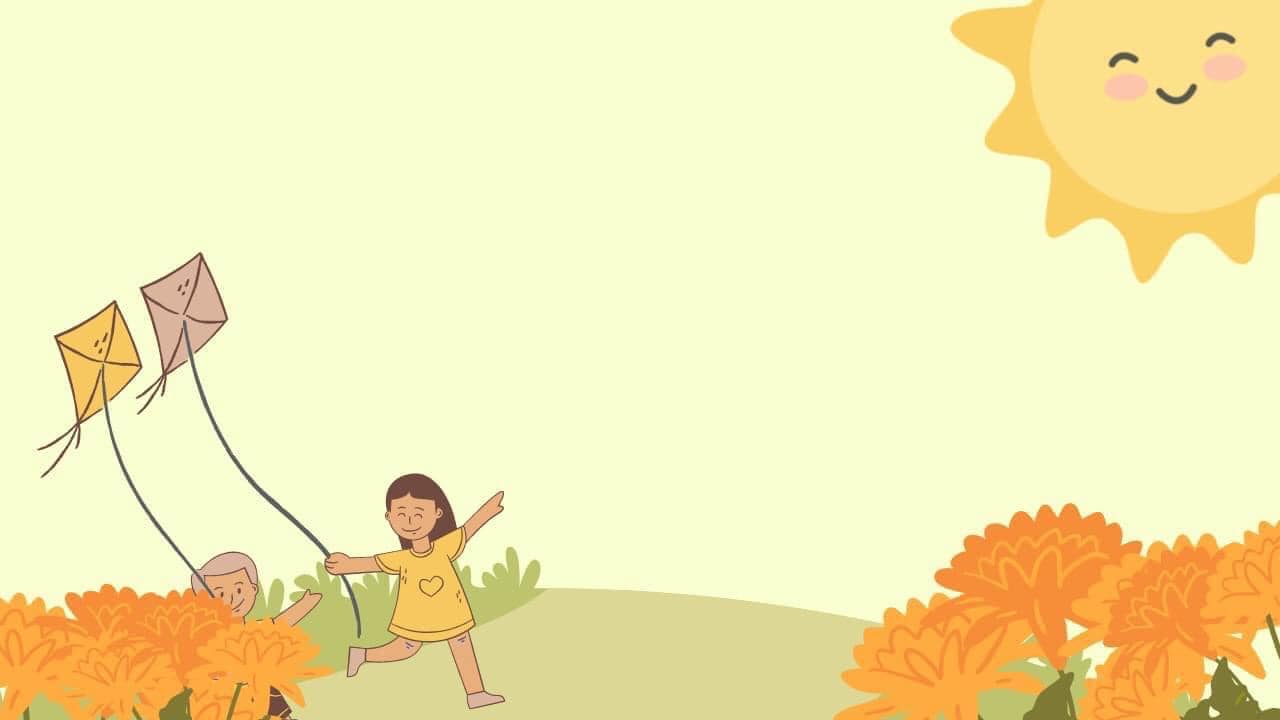 Vở kịch: Sơn Tinh – Thủy Tinh
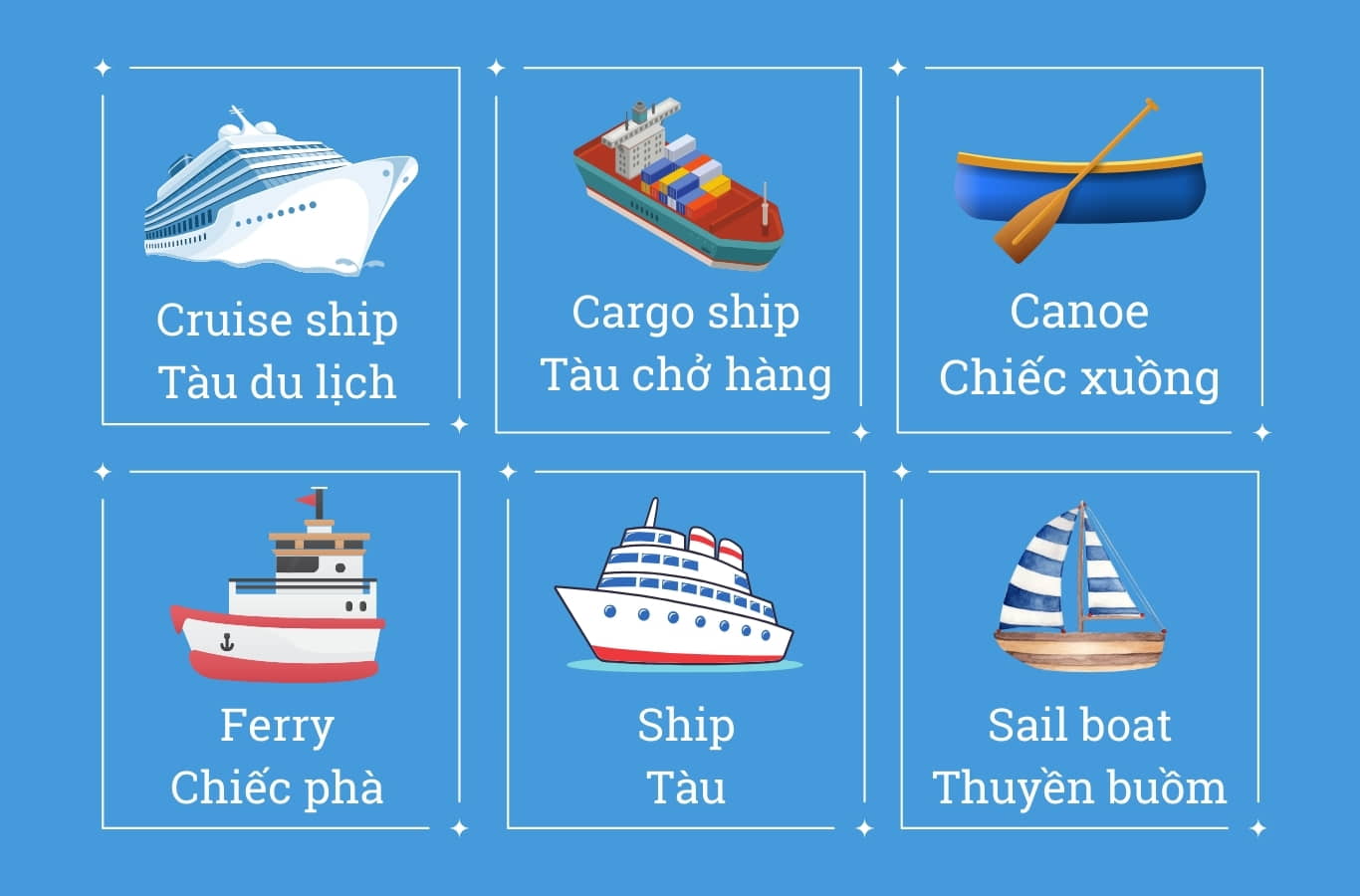 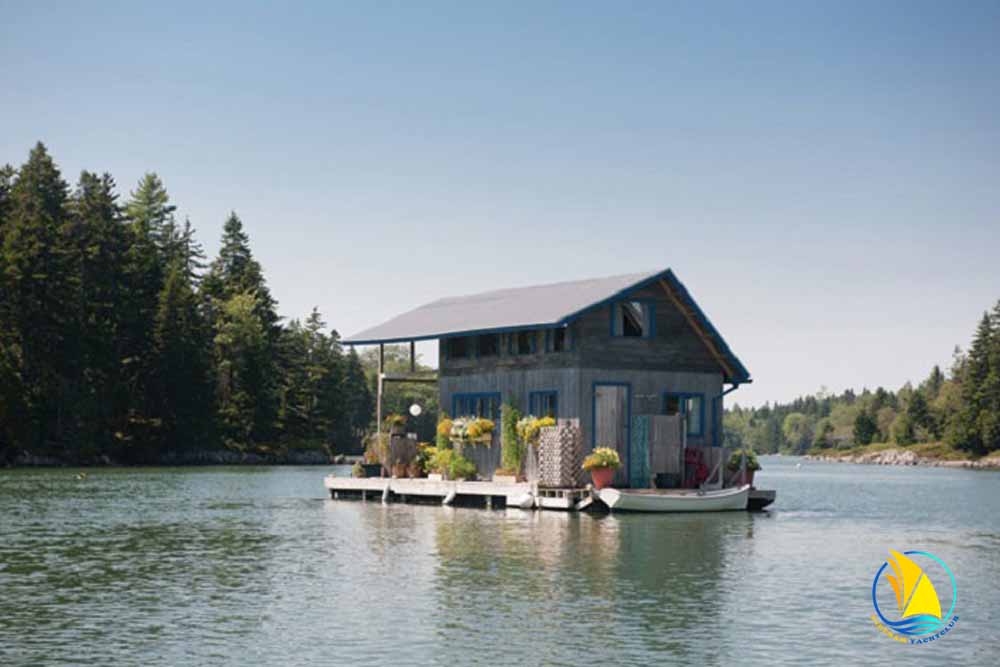 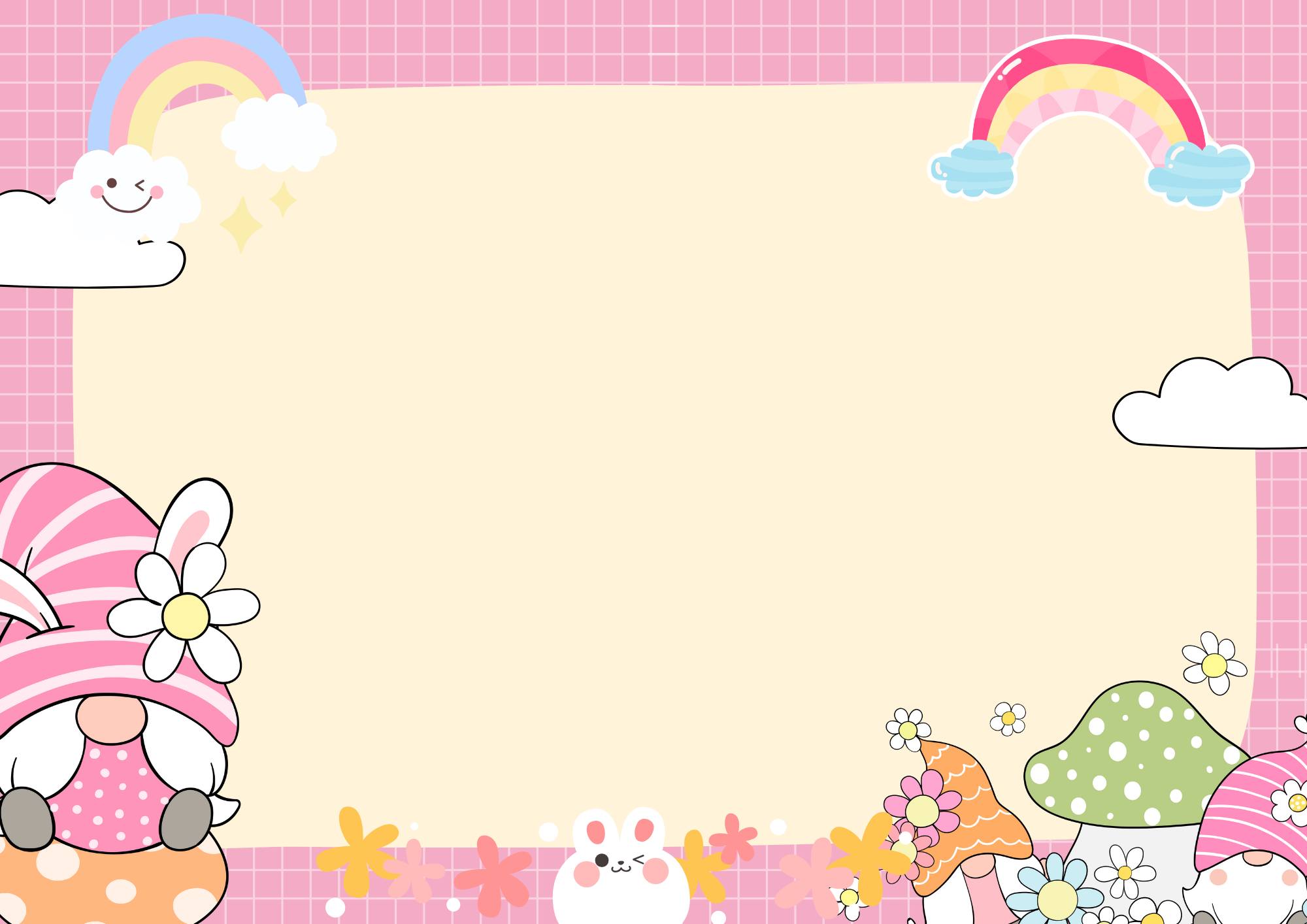 1. Yêu cầu, tiêu chí thiết kế
* Các tiêu chí thiết kế nhà nổi chống lũ: 
Nổi được trên mặt nước
Cân bằng, ổn định ( vững vàng)
Tải trọng dưới 2kg
Các kích thước không vượt quá 50cm 
Thẩm mỹ và sáng tạo
* Bố cục bản thiết kế: 
Mở đầu ( tình huống) 
Nguyên lí khoa học 
Nguyên liệu, dụng cụ 
Các bước tiến hành và thực nghiệm
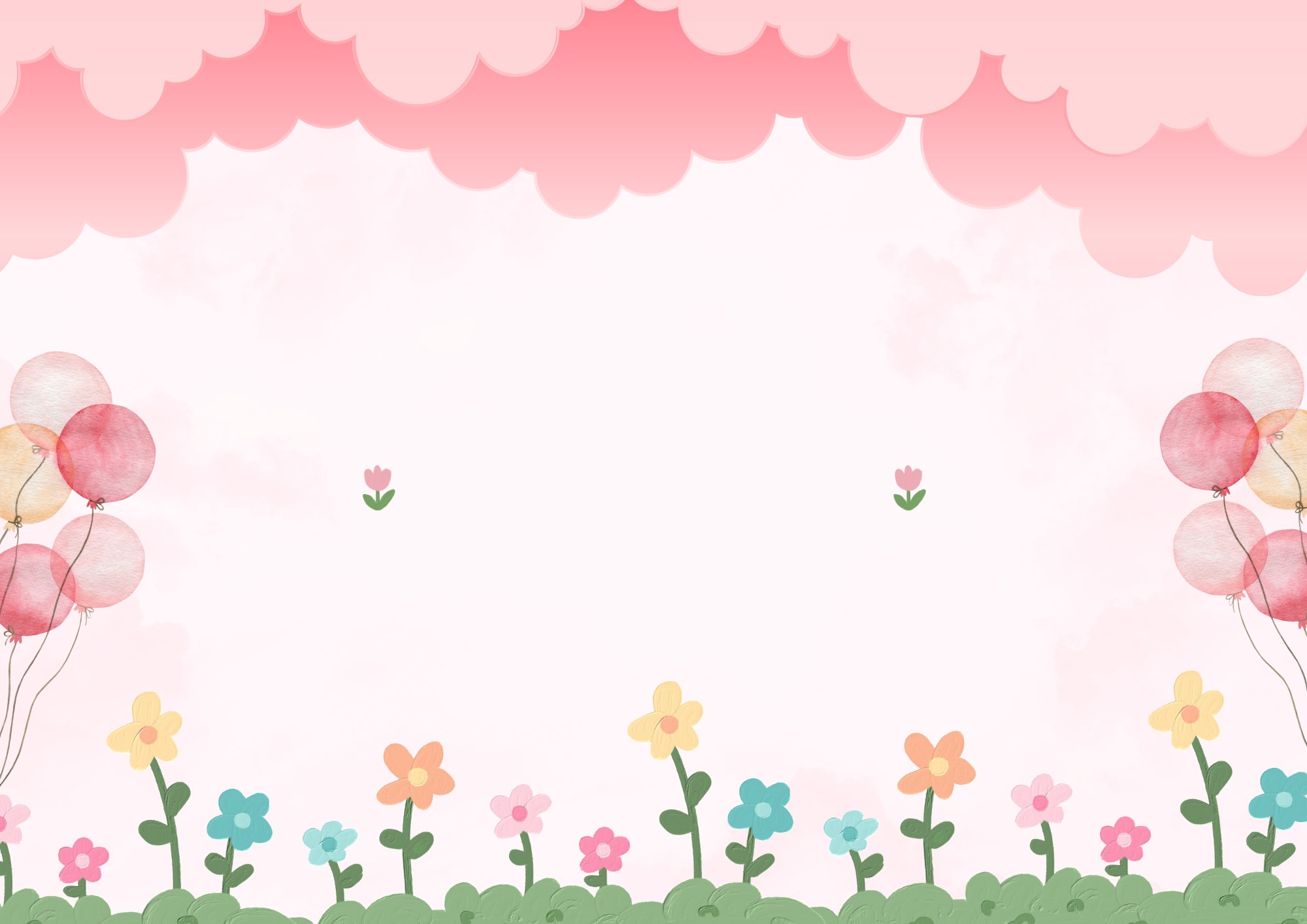 2. Thiết kế mô hình nhà nổi chống lũ
a. Nhắc lại kiến thức trọng tâm
Trò chơi: “Cặp đôi hoàn hảo” 
Luật chơi: Các học sinh tham gia trò chơi lần lượt nhận 1 bảng tên, trong vòng 30 giây, các bạn kết hợp tìm kiếm “ nửa còn lại” của bảng tên để tạo thành nội dung hoàn chỉnh.
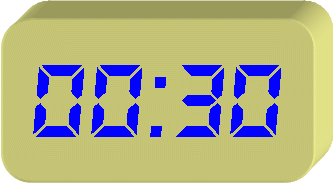 THIẾT KẾ NHÀ CHỐNG LŨ
Vẽ phác họa mô hình
Tình huống
Nguyên lí khoa học
Các bước tiến hành
Nguyên liệu, dụng cụ
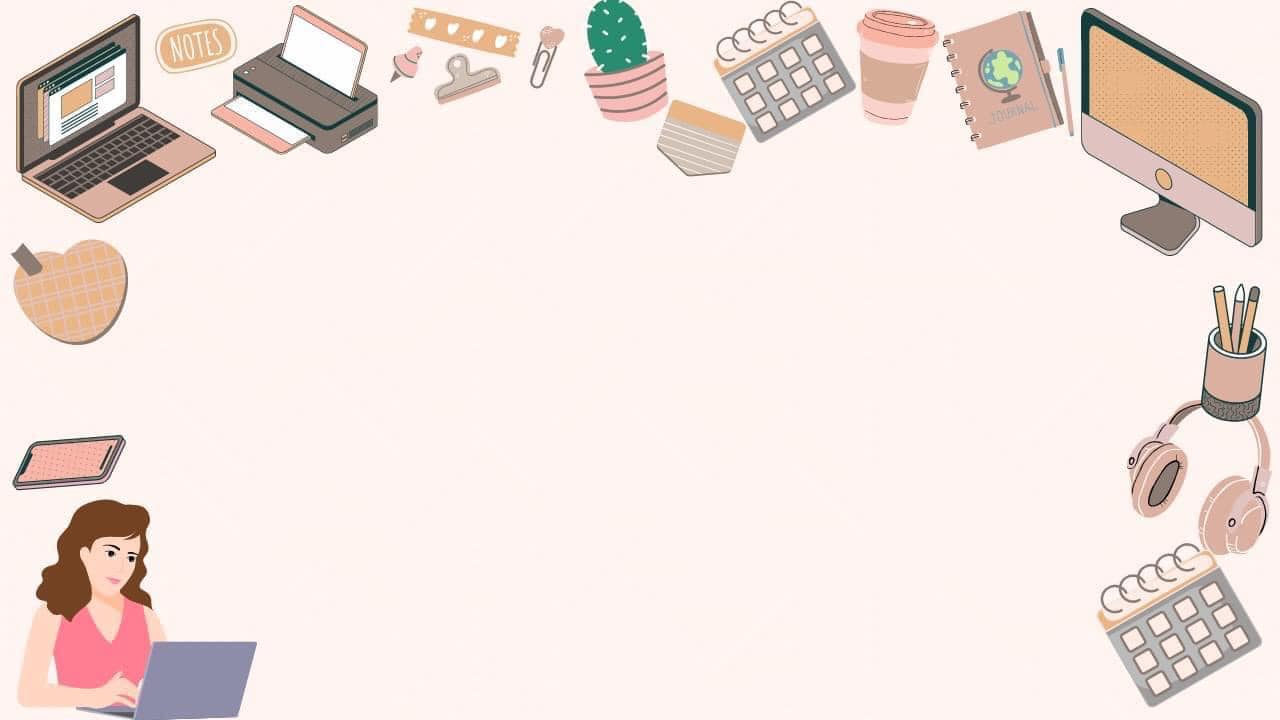 TRÌNH BÀY BẢN THIẾT KẾ
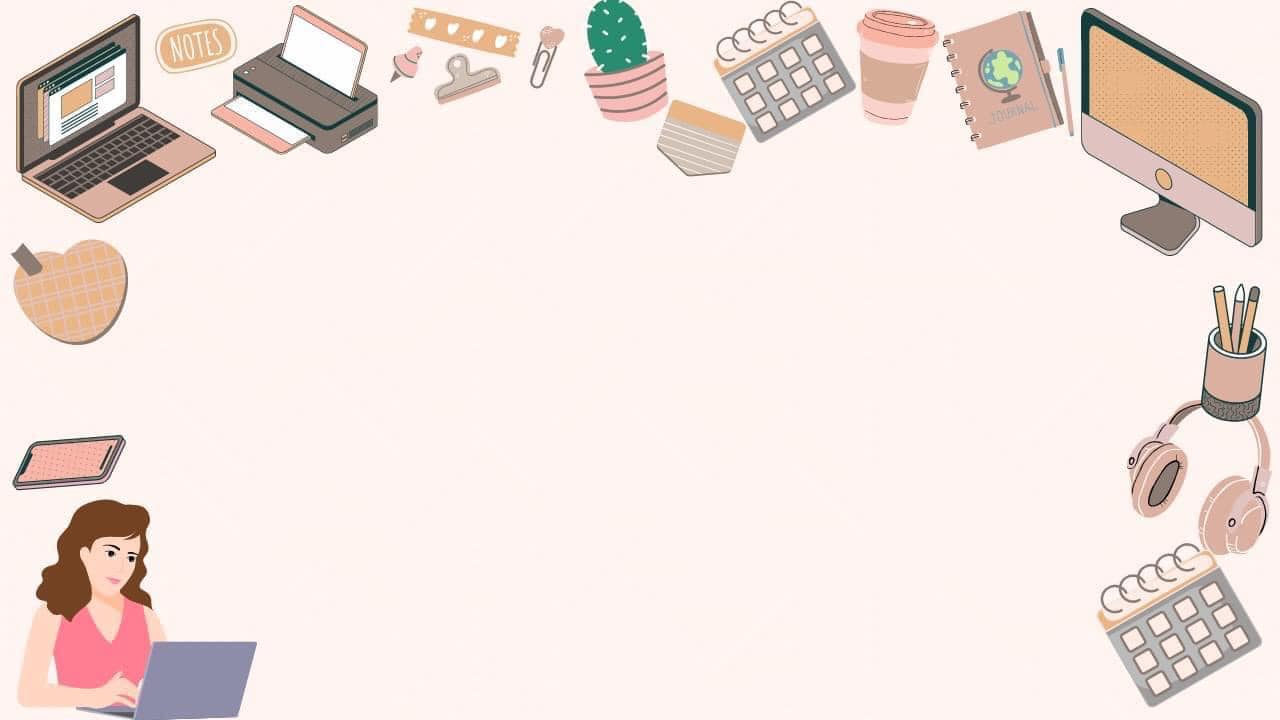 CHẾ TẠO NHÀ NỔI CHỐNG LŨ
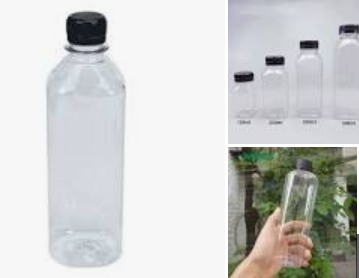 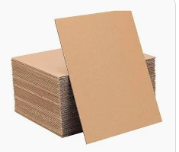 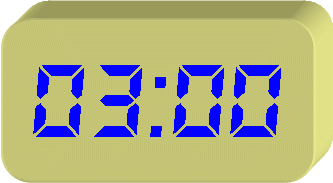 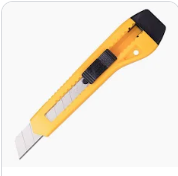 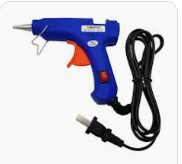 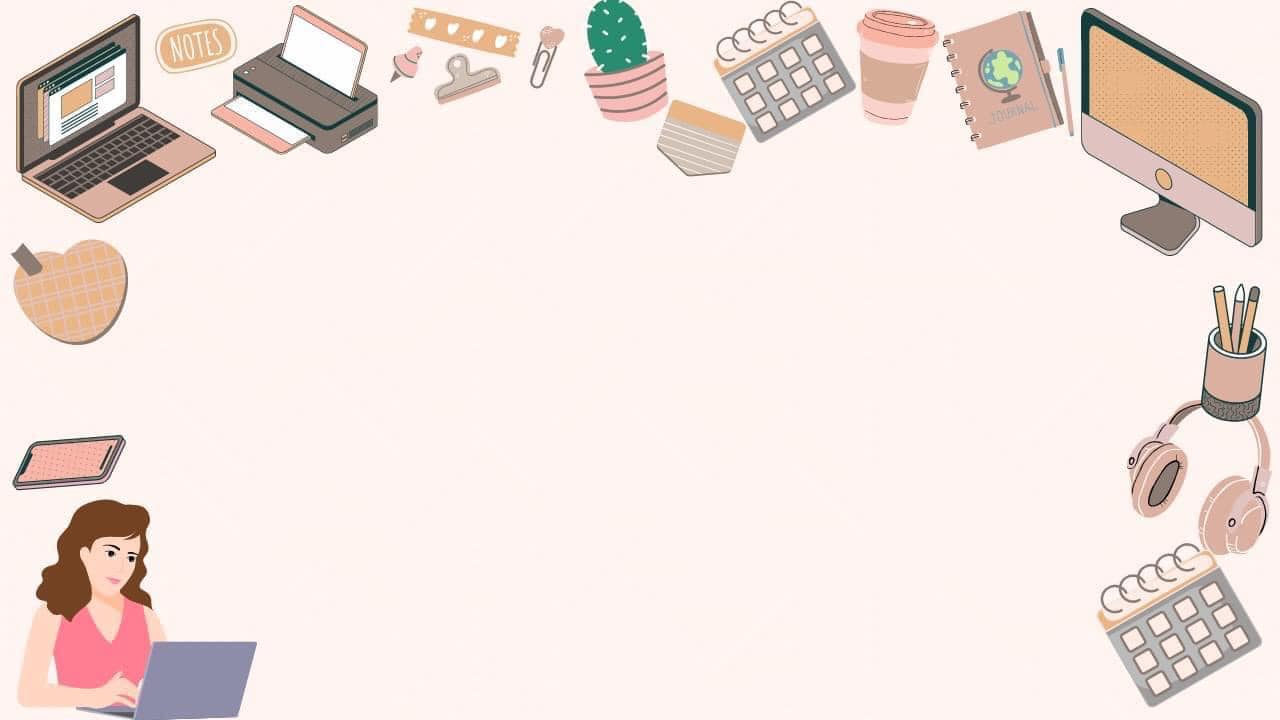 TRÌNH BÀY SẢN PHẨM
 NHÀ NỔI CHỐNG LŨ
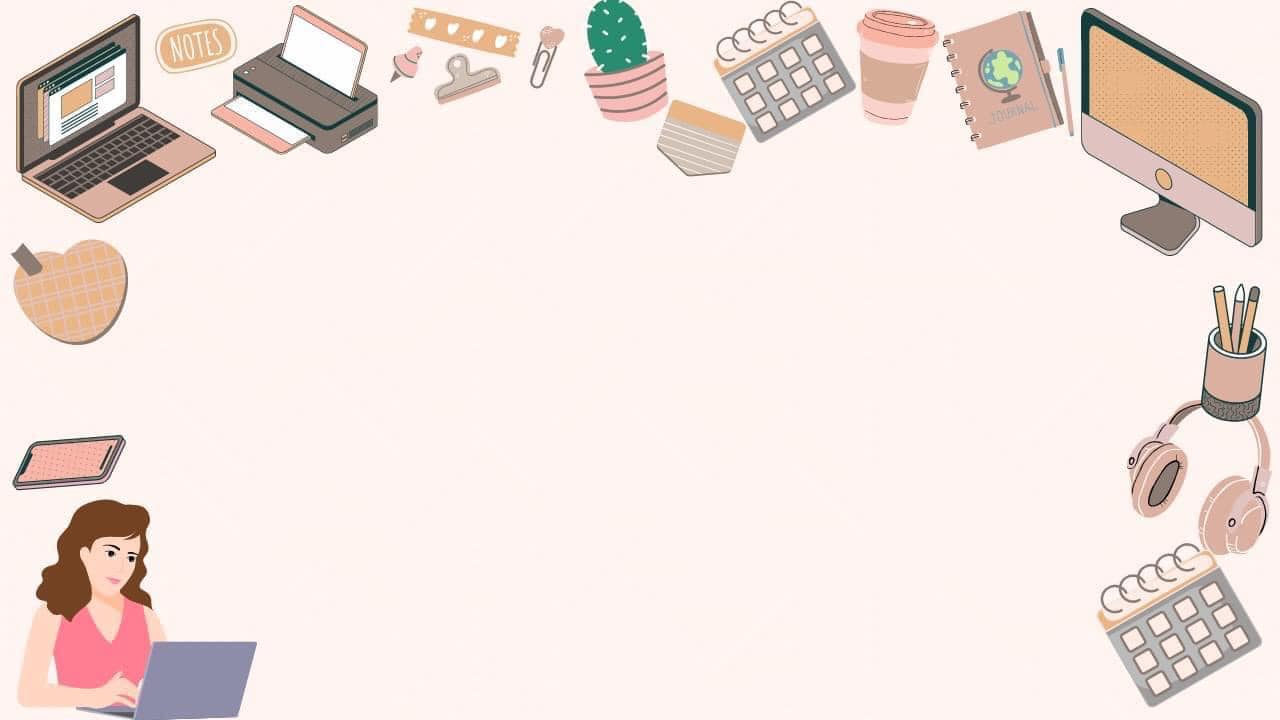 NHẬN XÉT, RÚT KINH NGHIỆM VÀ CẢI TIẾN
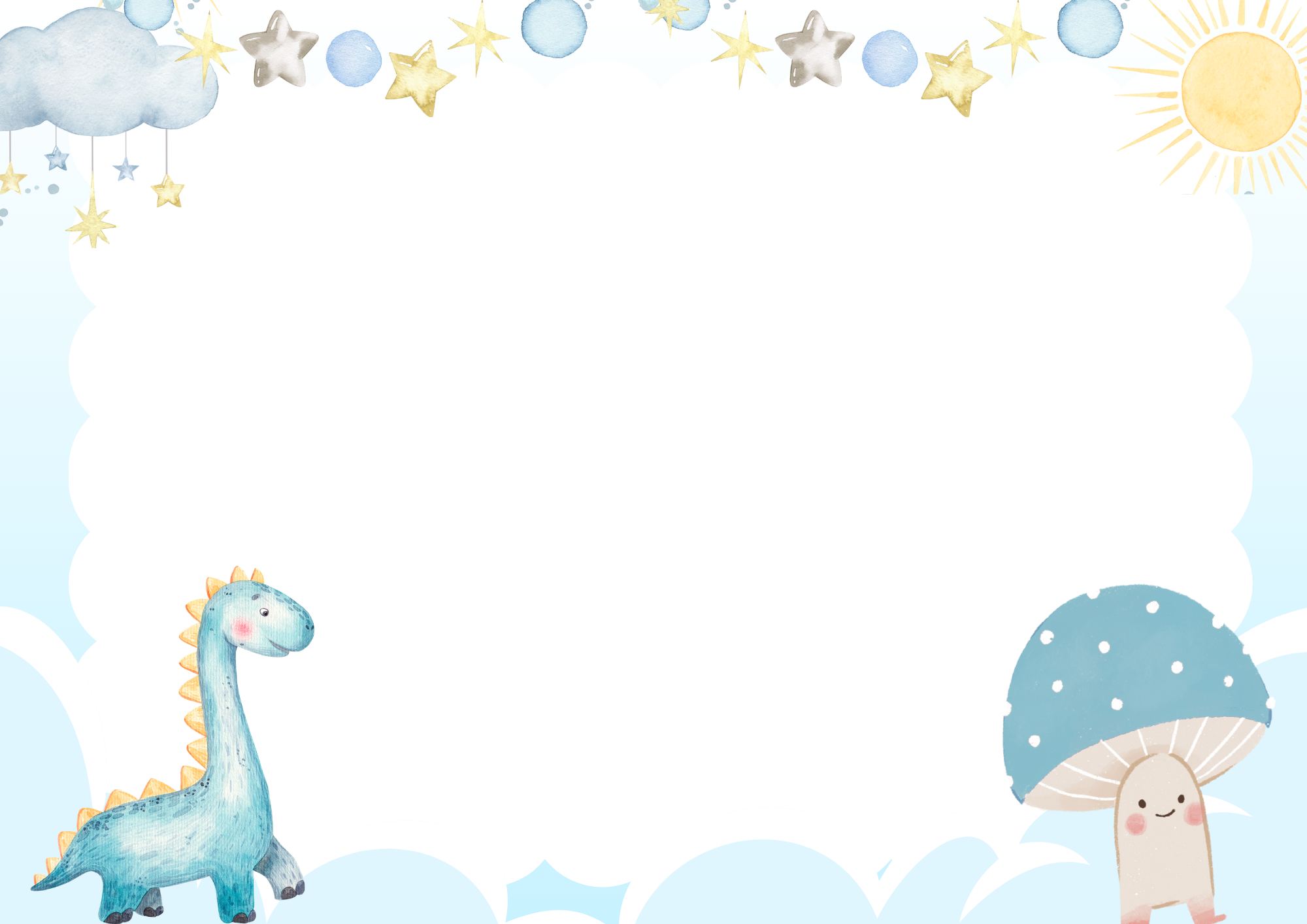 LUYỆN TẬP
Câu 1. Nhà nổi được thiết kế dựa trên những kiến thức khoa học nào?
Khối lượng riêng, lực đẩy Acsimet, điều kiện để vật nổi trong chất lỏng
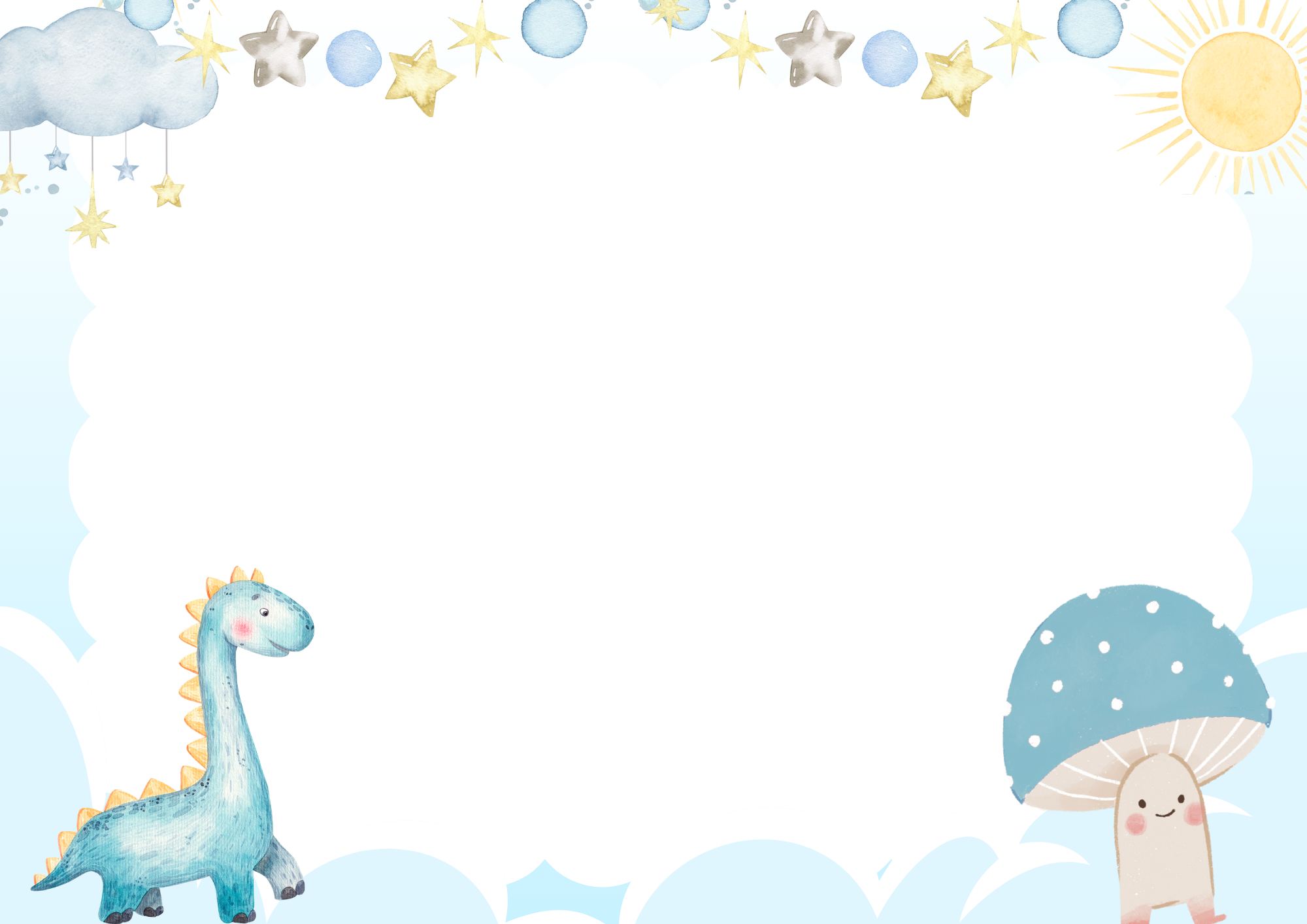 LUYỆN TẬP
Câu 2. Nguyên vật liệu nào không thể thiếu khi chế tạo mô hình nhà nổi?
Xốp, phao, chai nhựa,…
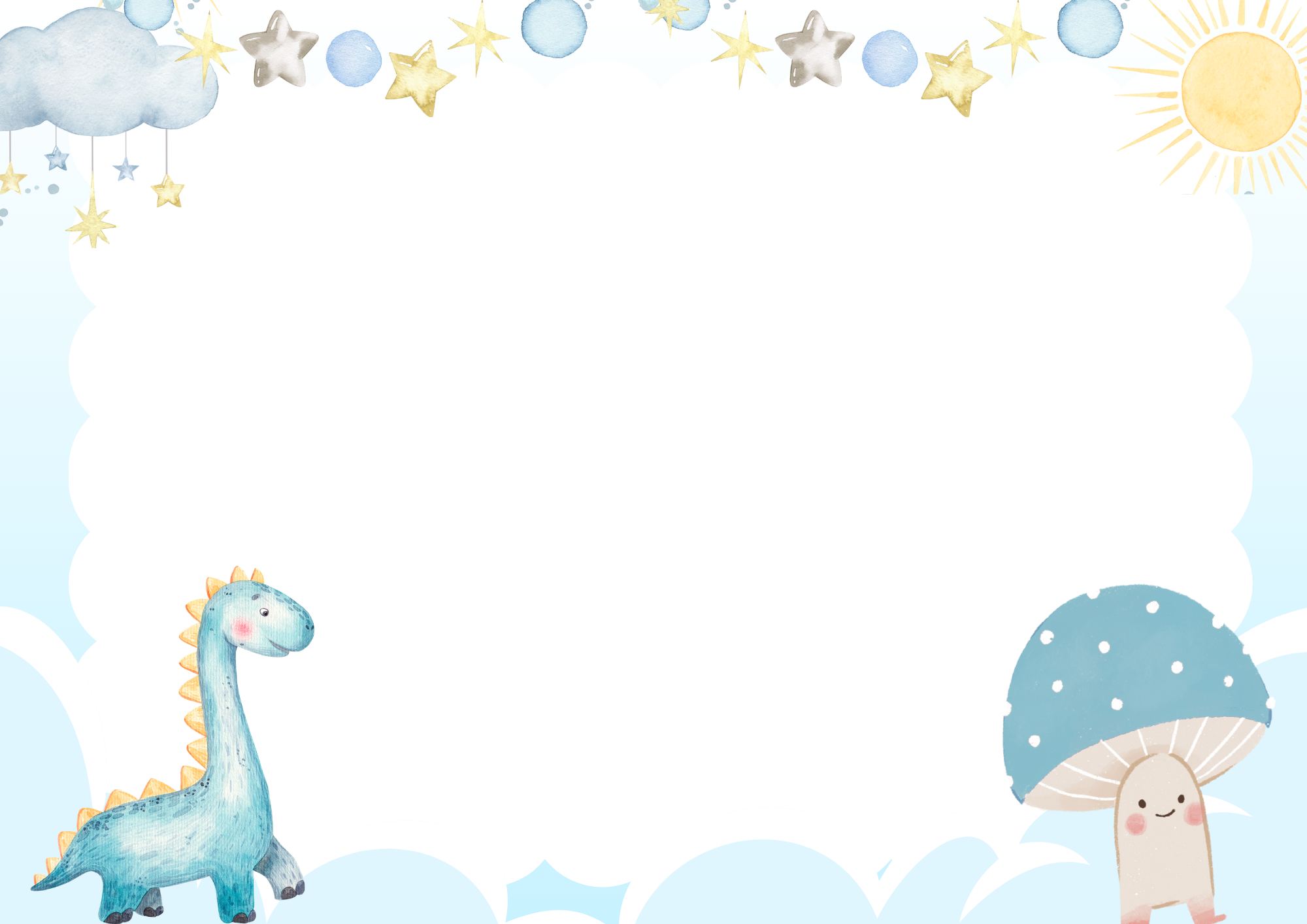 LUYỆN TẬP
Câu 3. Khu vực nào cần thiết kế và xây dựng nhà nổi chống lũ?
Các khu vực như: ven song, ven biển, nơi ngập lụt do mưa bão,…
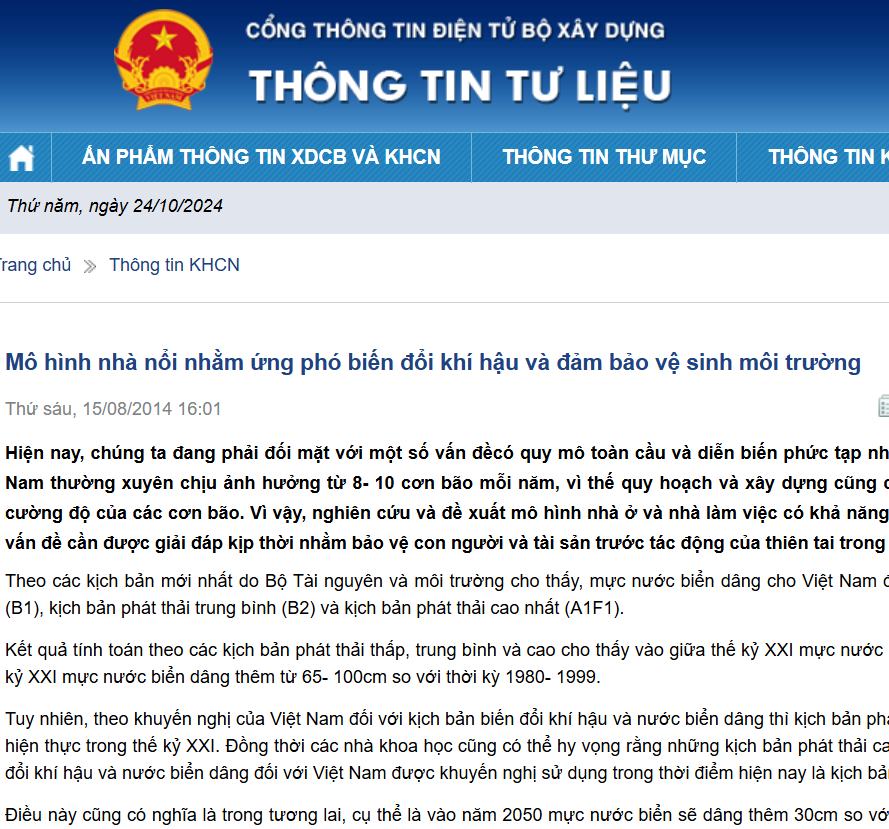 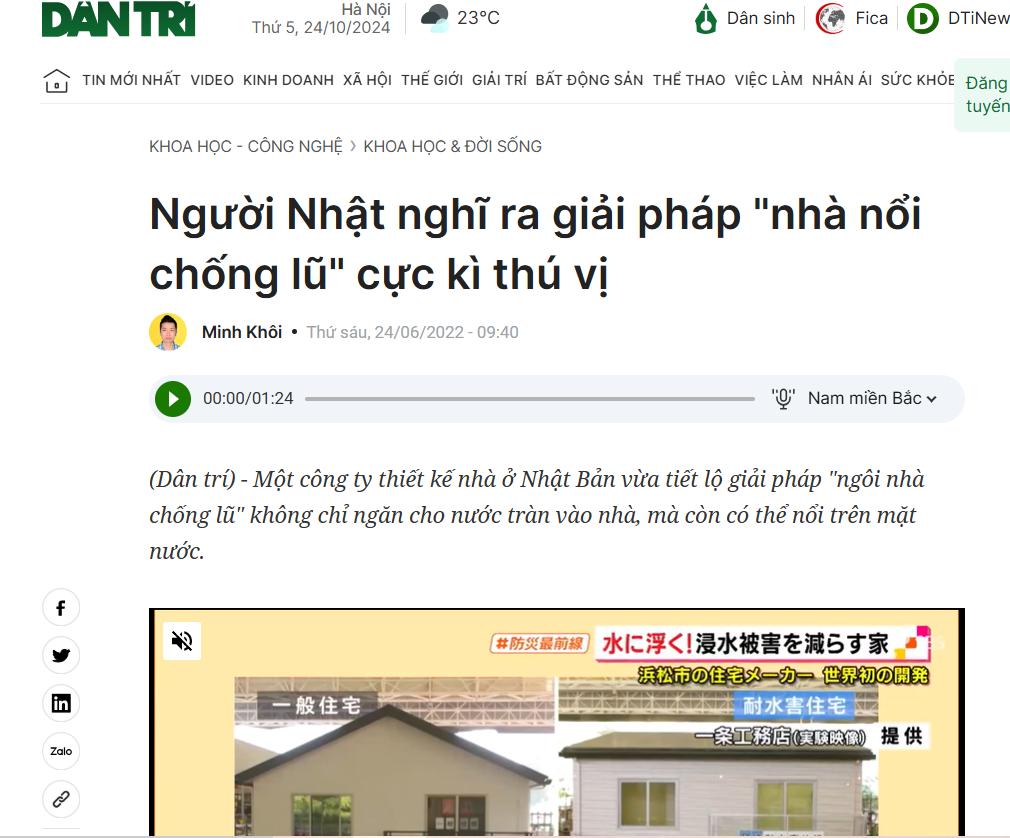 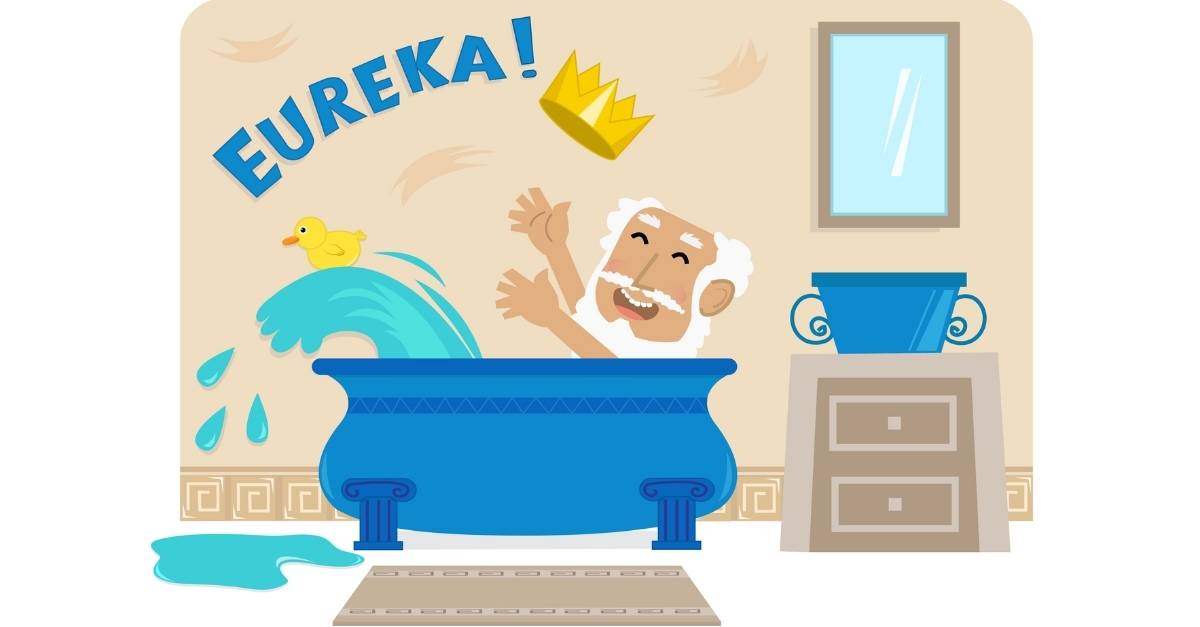 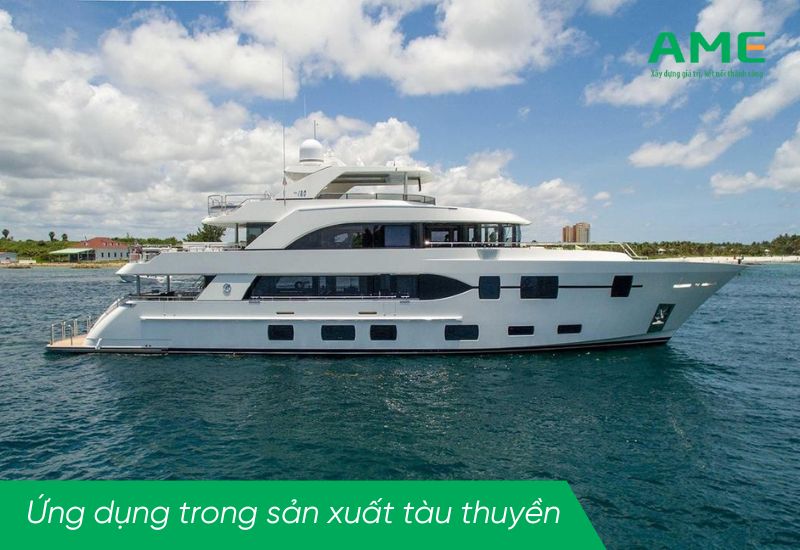 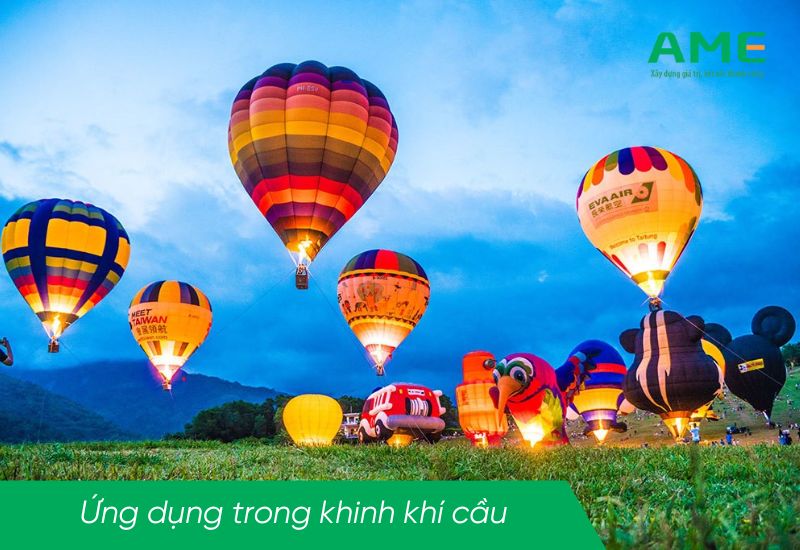 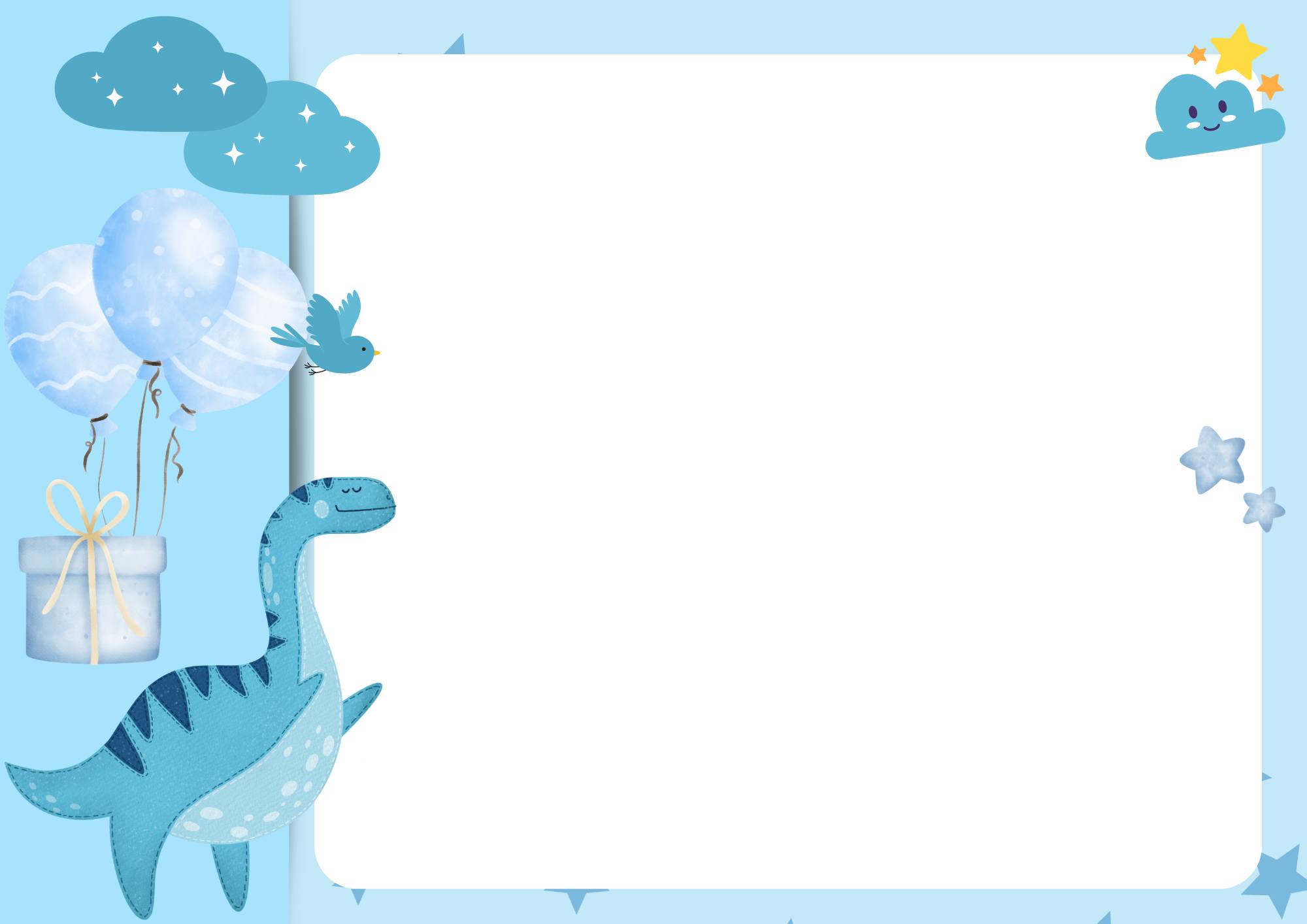 Nhà lá đơn sơ, giữa dòng nước sâu
Acsimet nâng, tựa chiếc thuyền câu 
Mẹ ru con ngủ, giấc mơ bình yên
Cha ngắm trăng sao, lòng chẳng phiền muộn.
Sáng tác: Tùng – 8A1